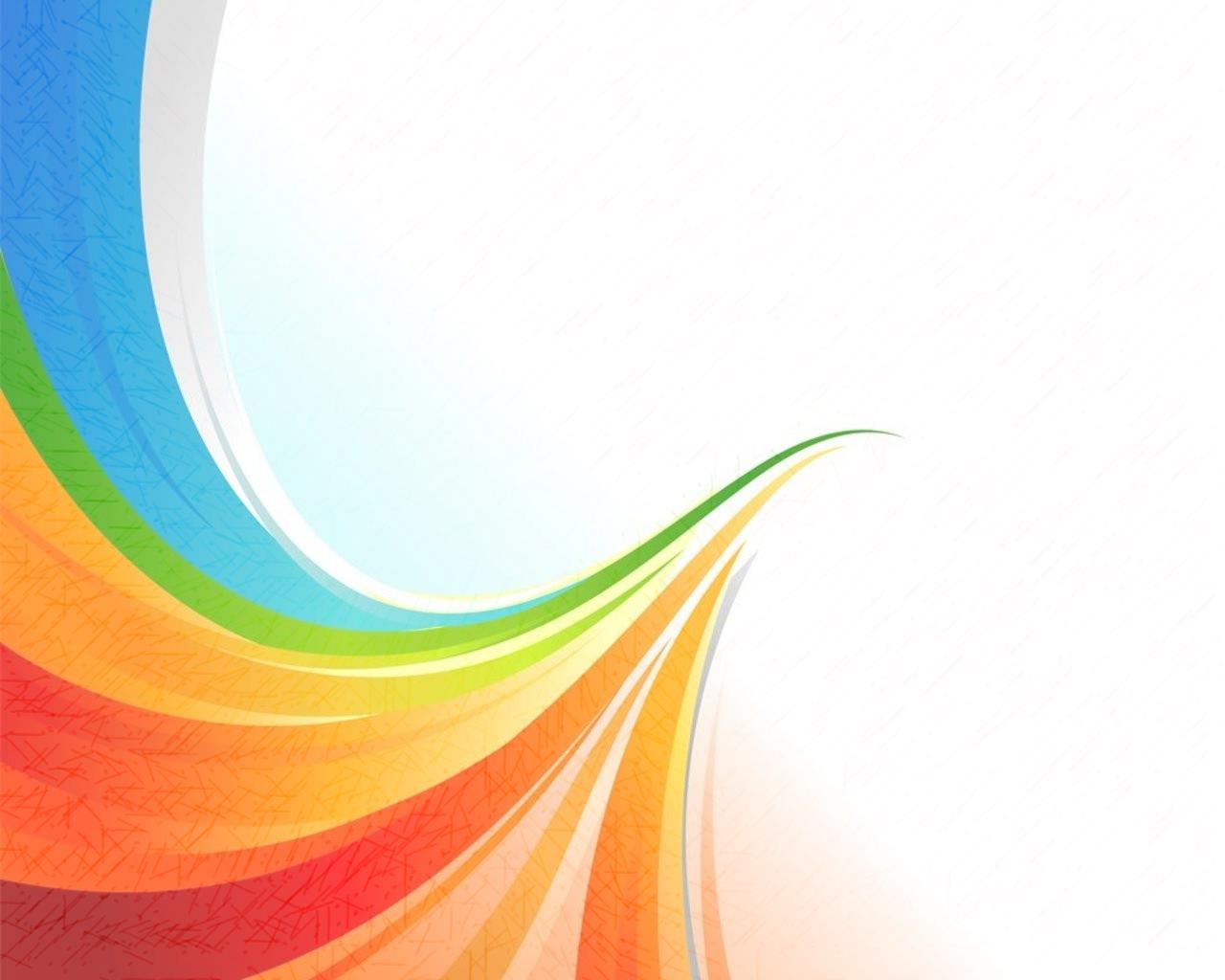 МБДОУ ДЕТСКИЙ САД № 1012 МЛАДШАЯ ГРУППА «А»«ГОРОШИНКИ»
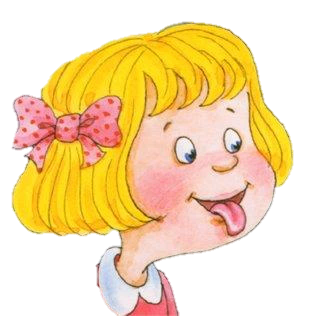 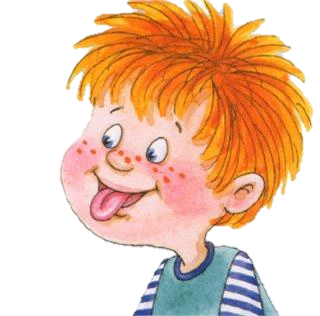 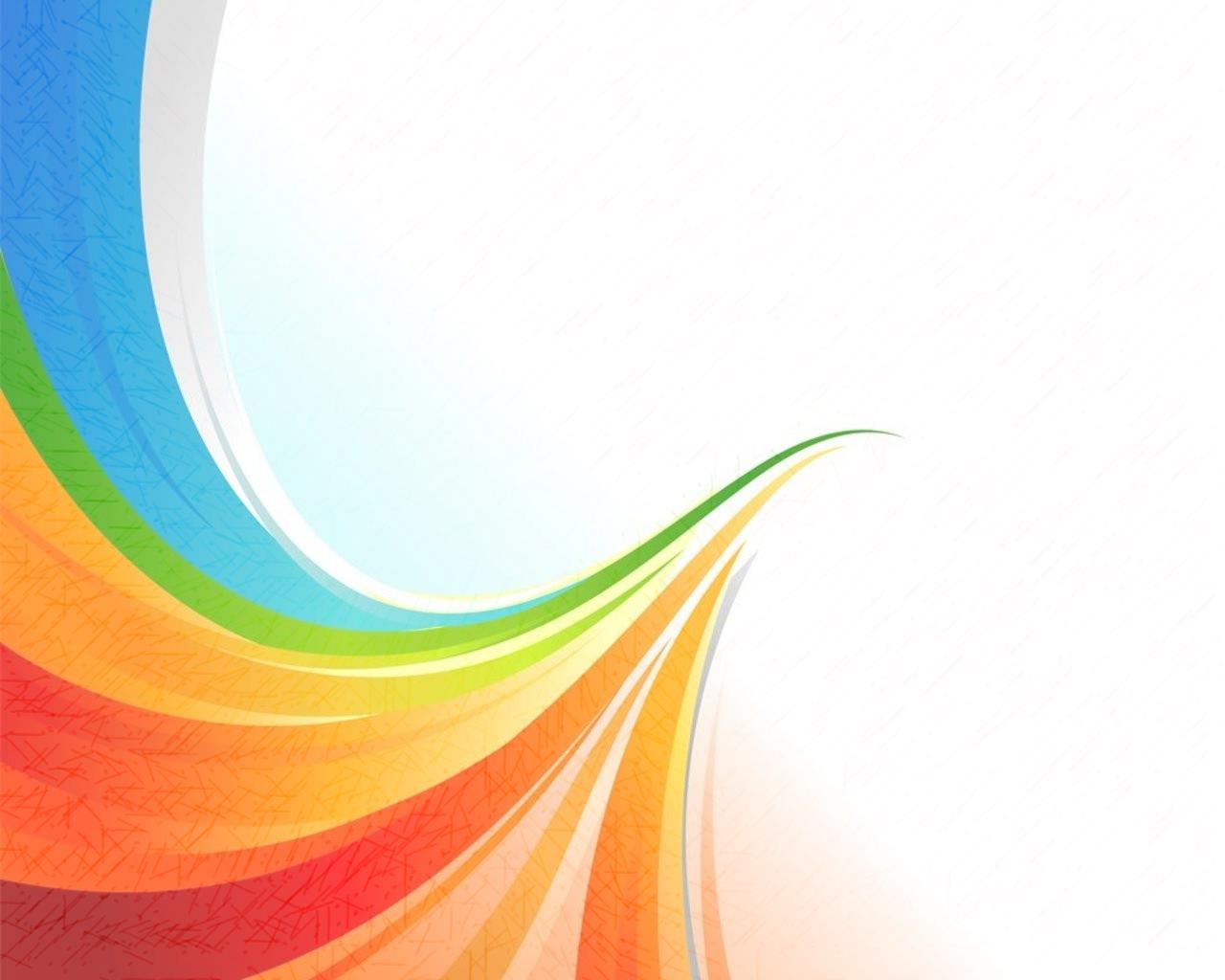 РАДЫ ВИДЕТЬ ВАС
АХРОМОВА                                                        СЛЕПОВА
ОЛЬГА АЛЕКСАНДРОВНА                            ТАТЬЯНА АНАТОЛЬЕВНА
    ВОСПИТАТЕЛЬ ВЫСШЕЙ КАТЕГОРИИ                      ВОСПИТАТЕЛЬ ВЫСШЕЙ КАТЕГОРИИ










НЕКРАСОВА АЛИЯ АЛЕКСЕЕВНА
ПОМОЩНИК ВОСПИТАТЕЛЯ
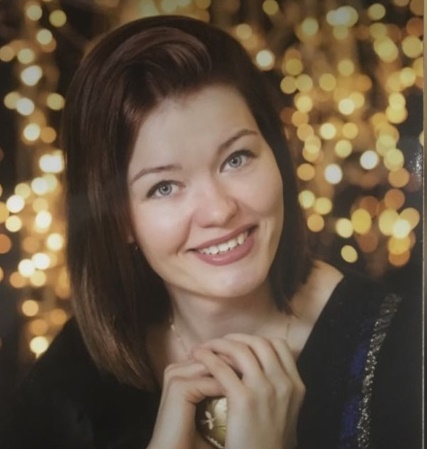 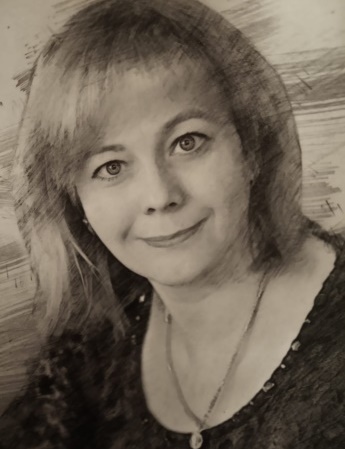 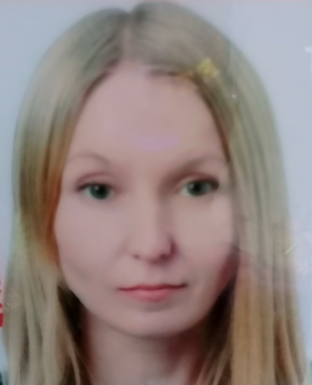 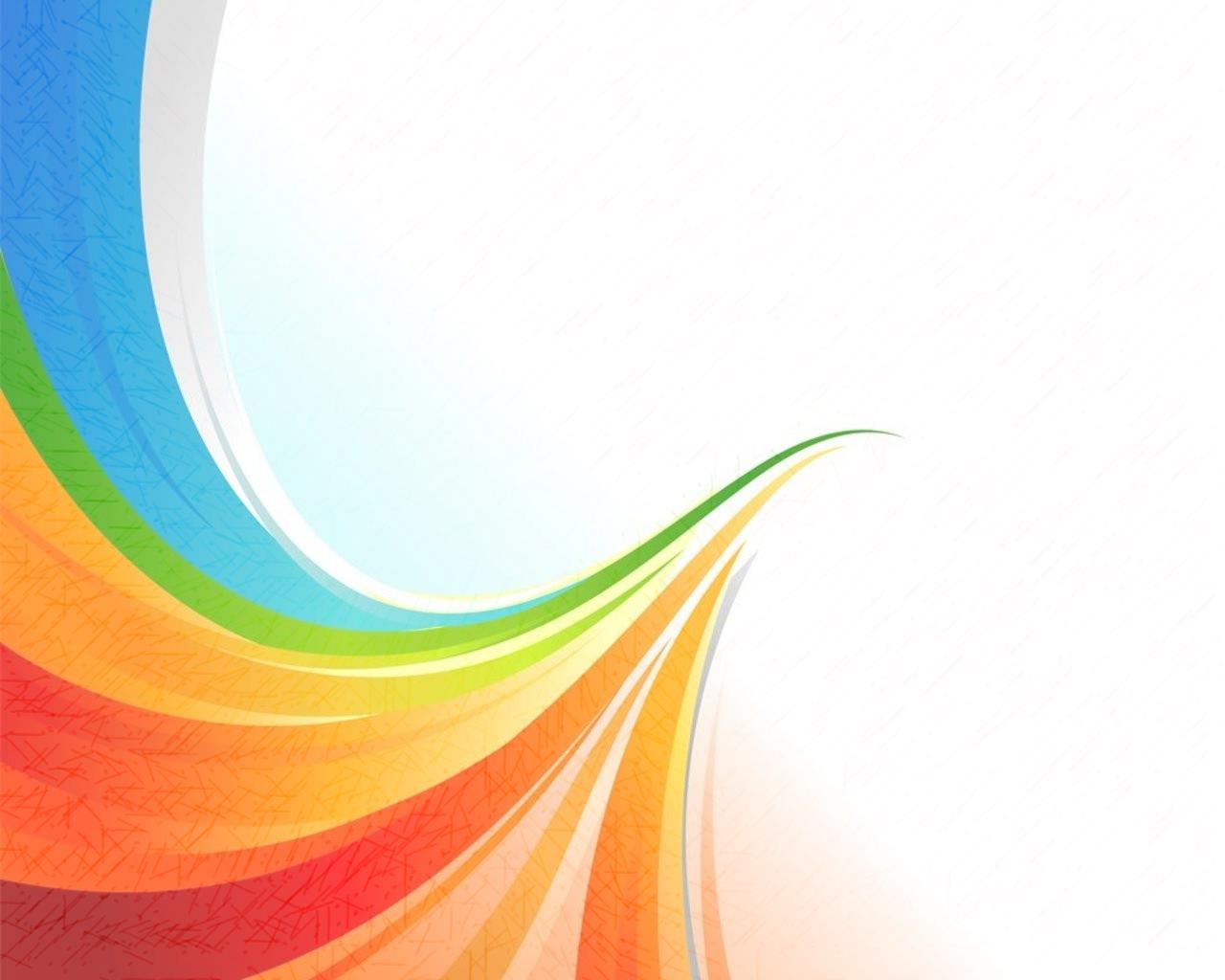 ОБРАЗ ДНЯ
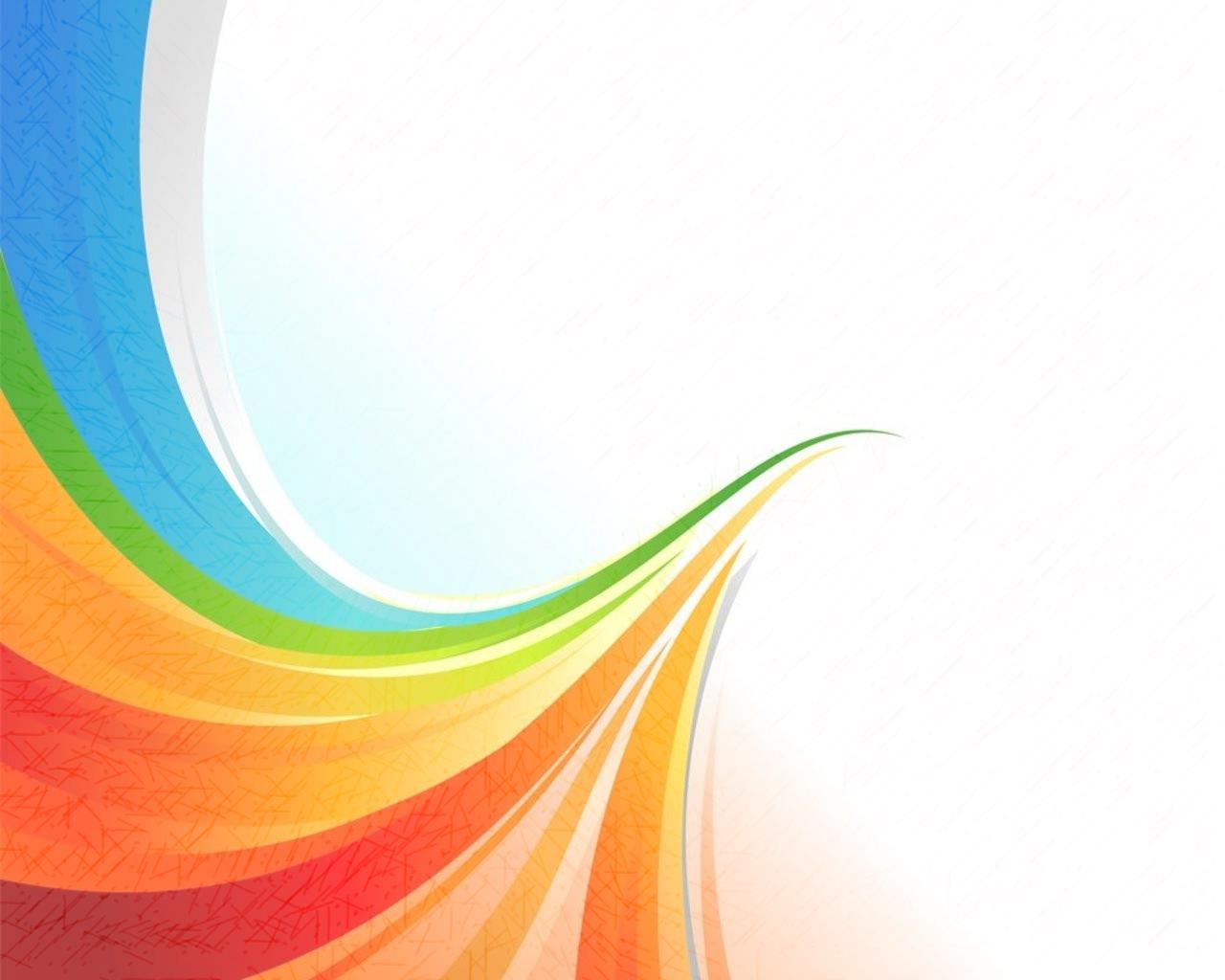 СЕТКА ЗАЯНТИЙ
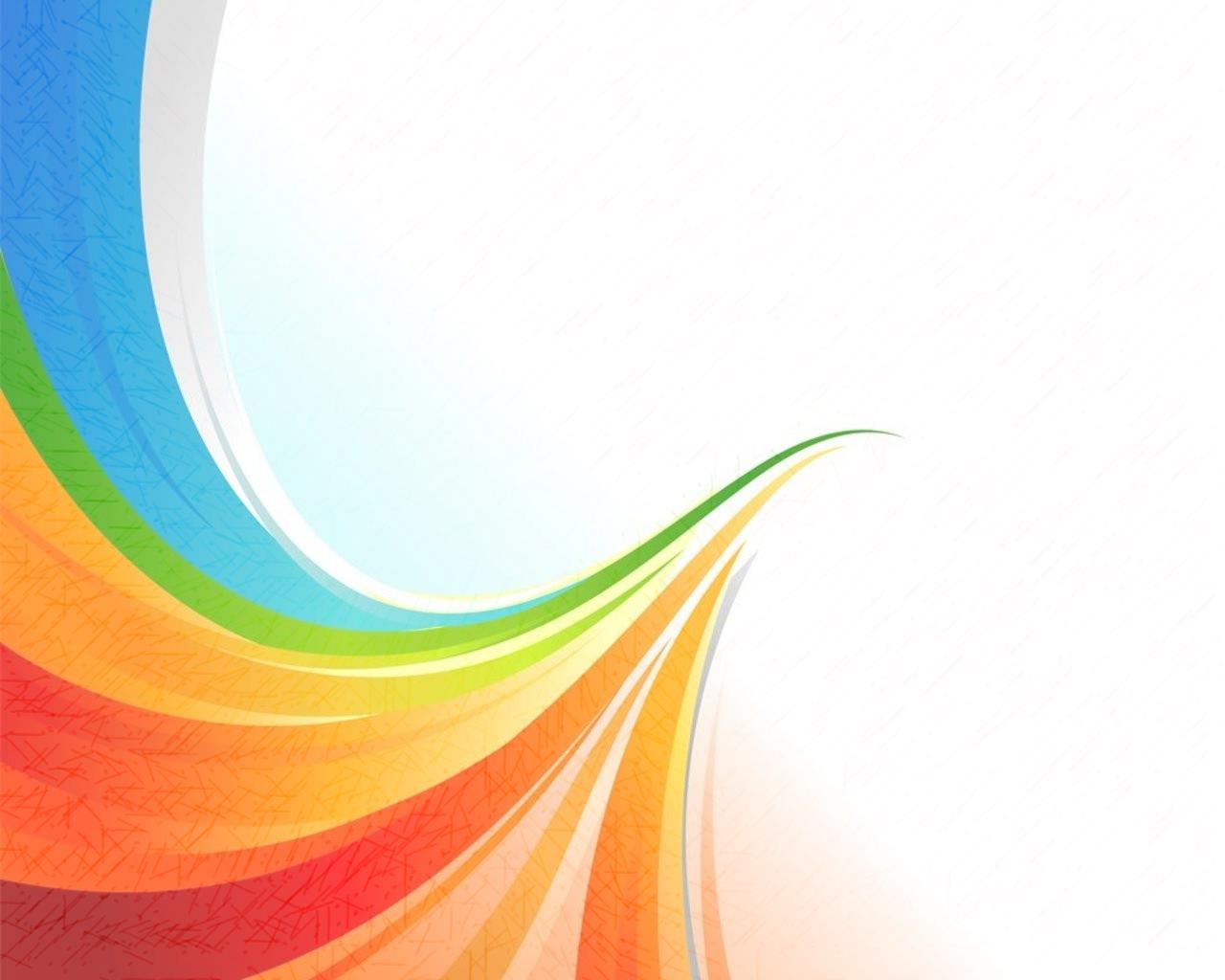 ГРУППОВАЯ КОМНАТА
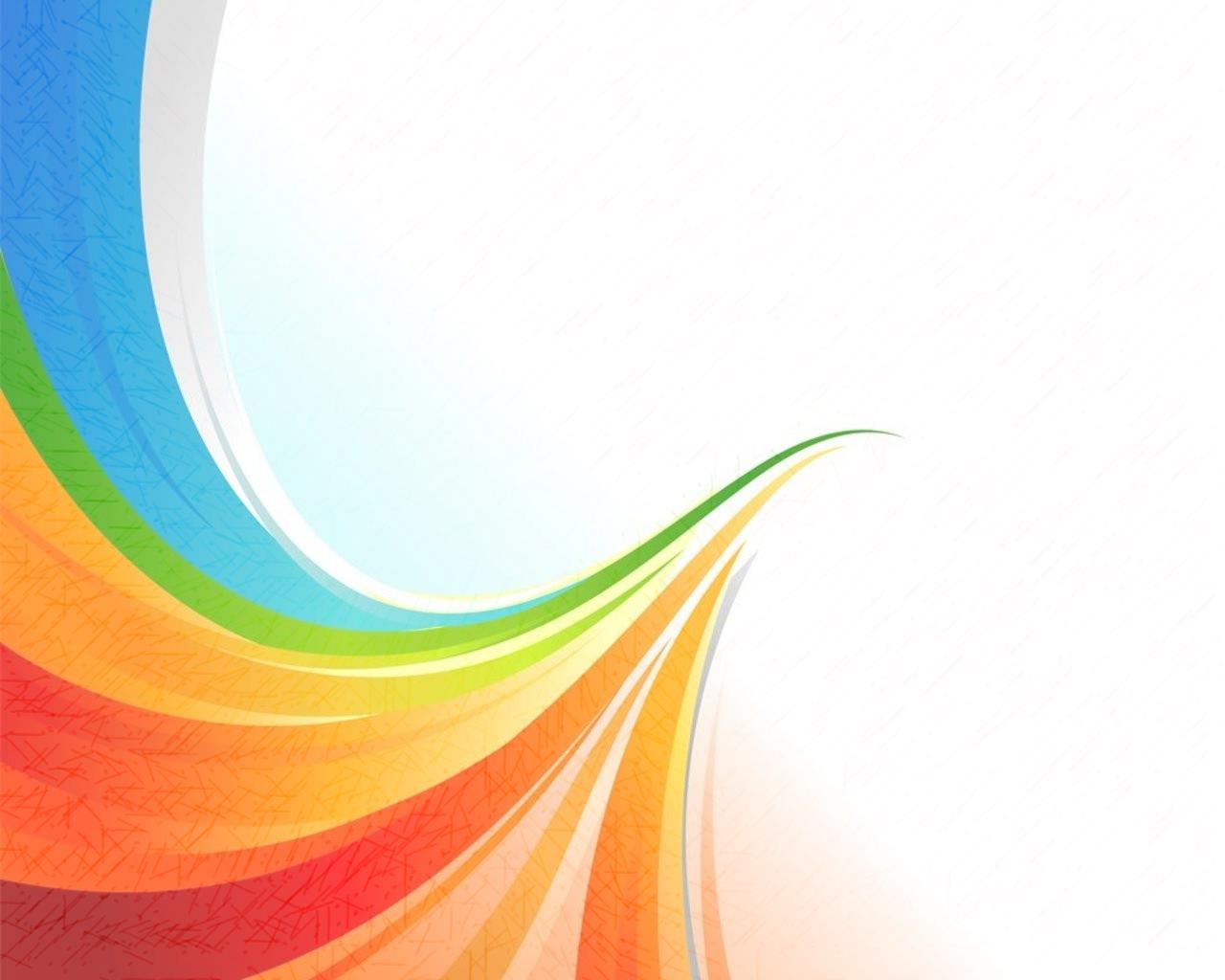 ГРУППОВАЯ КОМНАТА
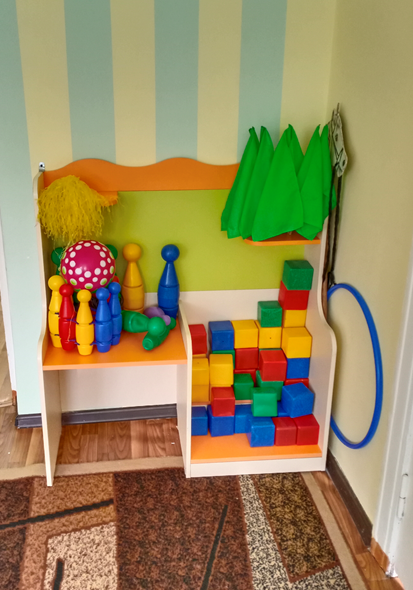 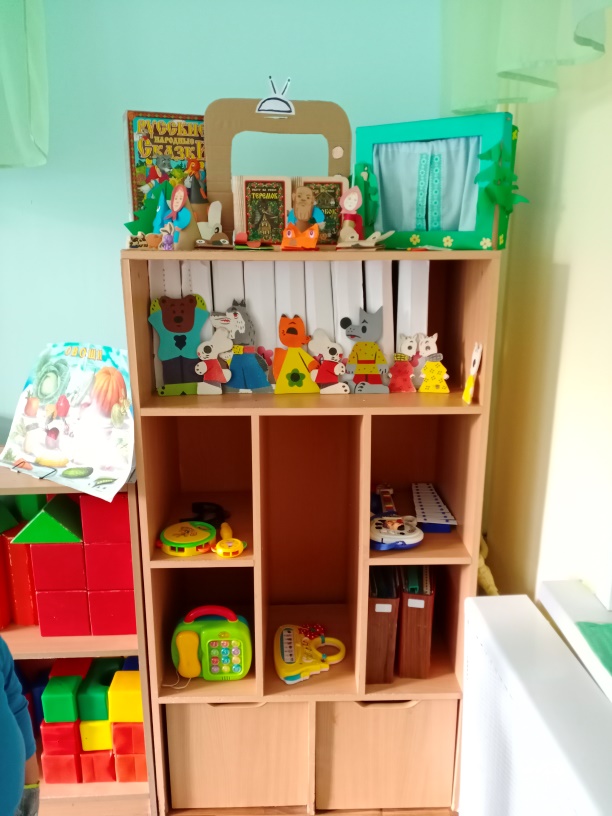 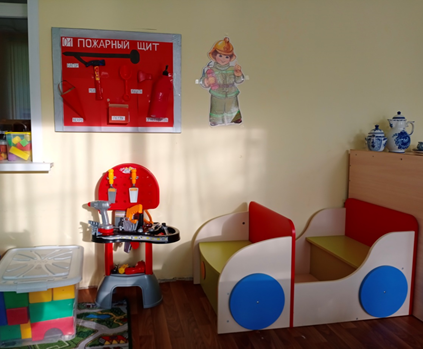 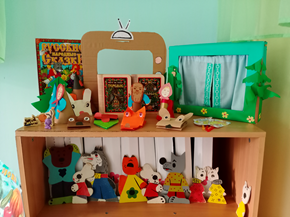 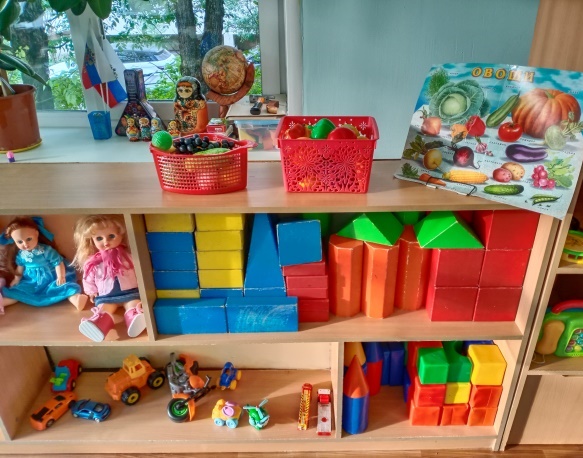 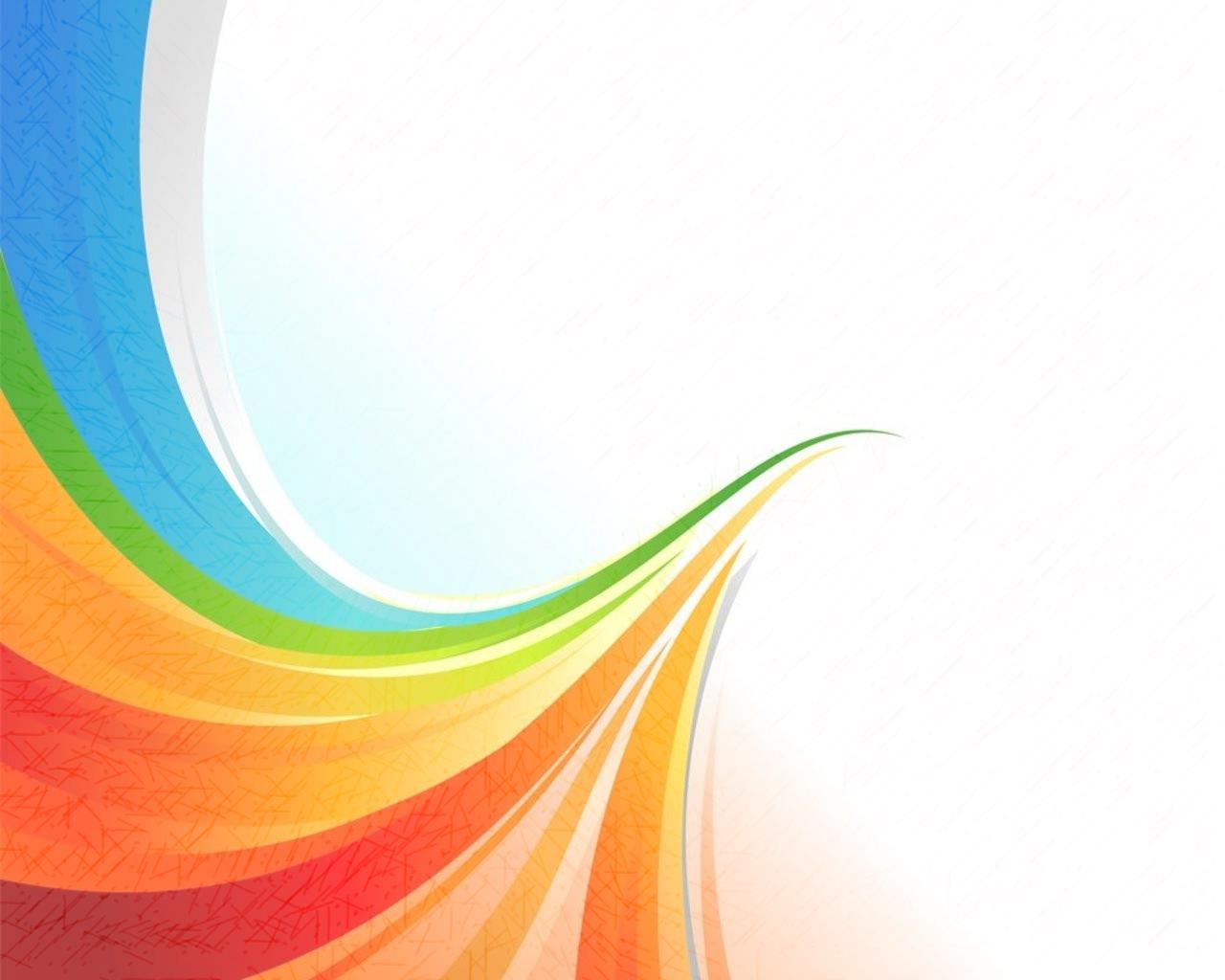 РАЗДЕВАЛКА